参考資料
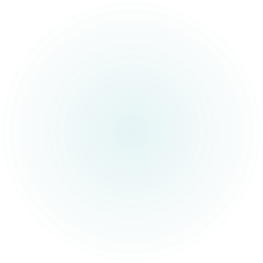 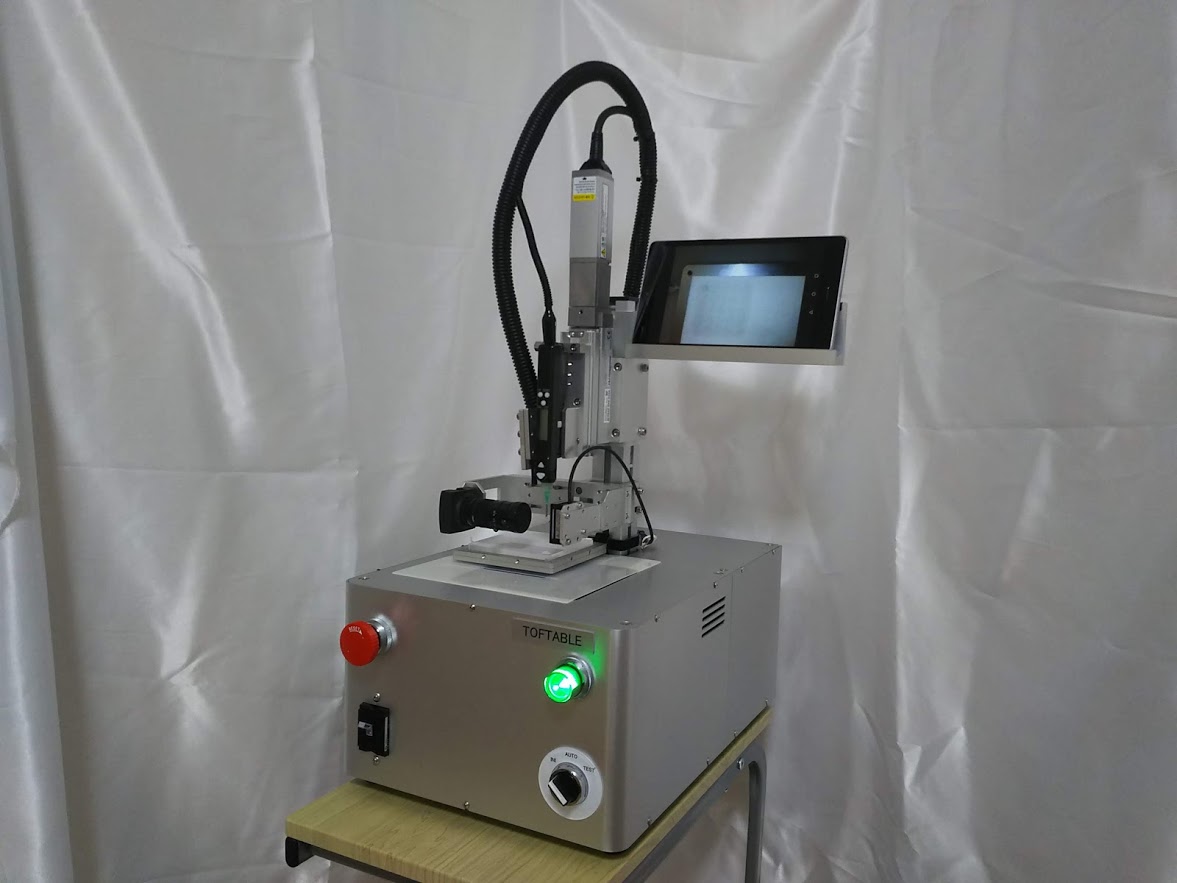 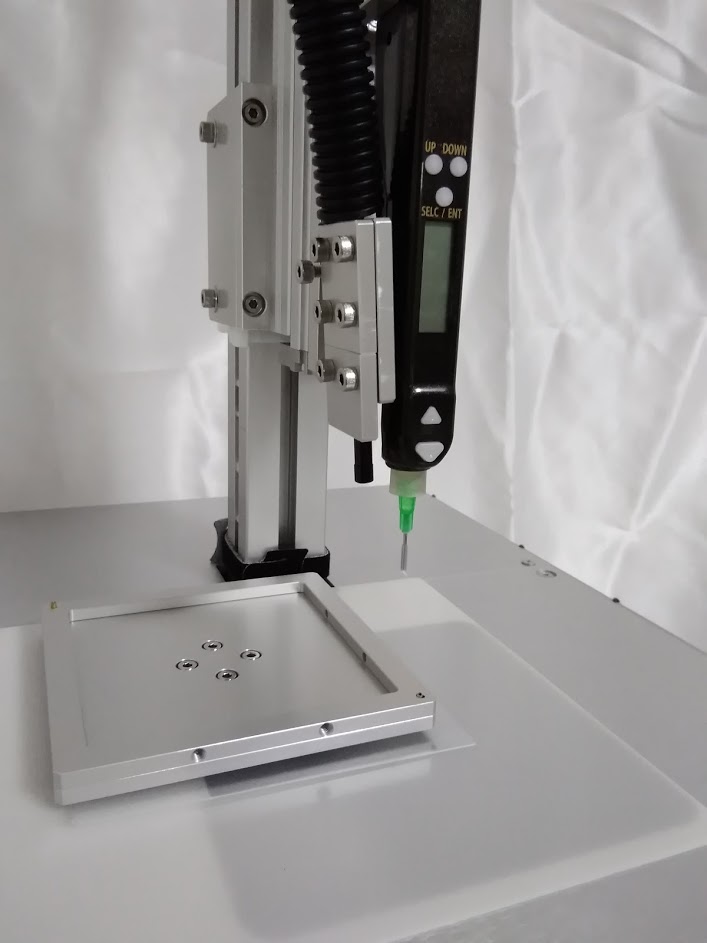 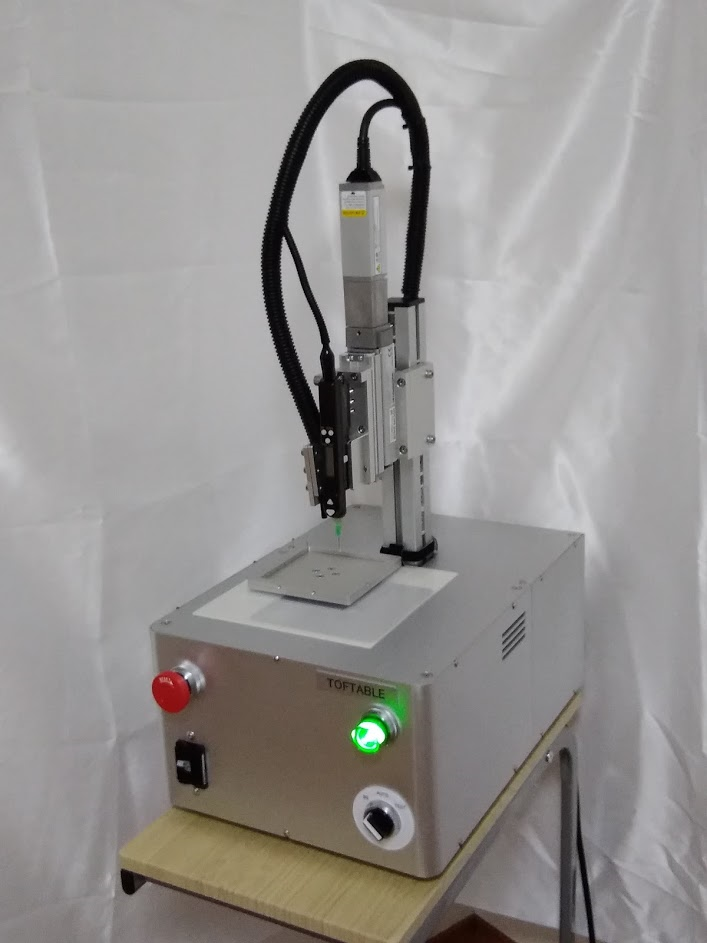 Options
監視wifiｶﾒﾗ
標準
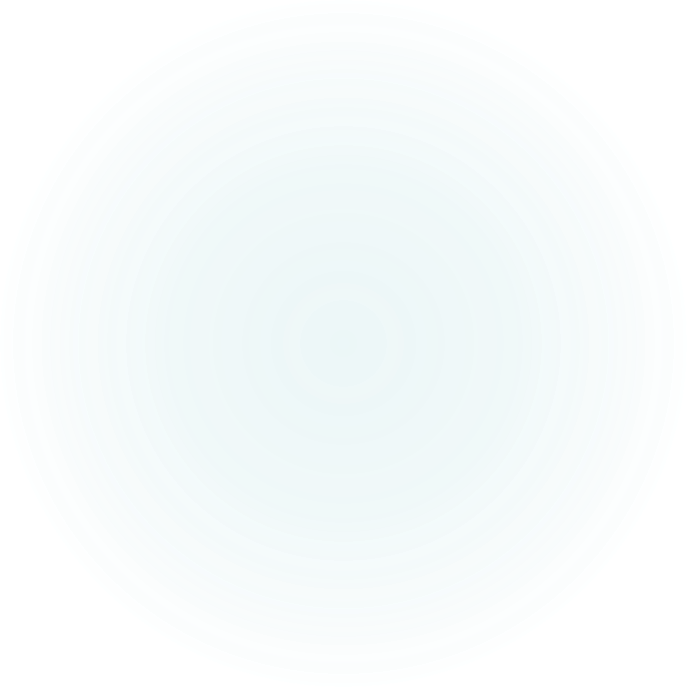 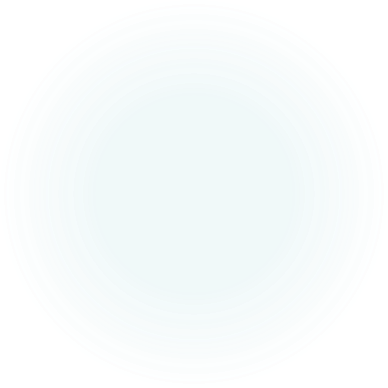 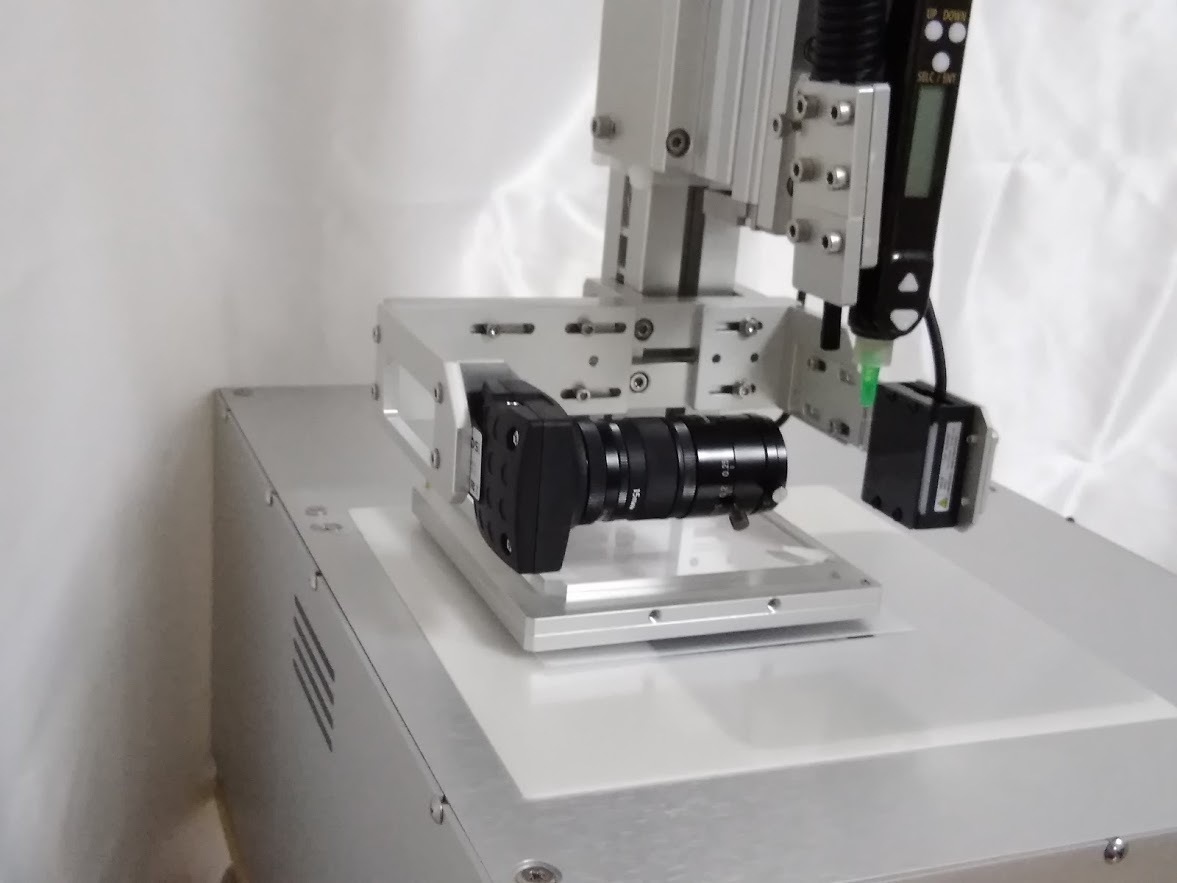 塗布量計測ｼｽﾃﾑ
Icomes&ｲｸﾞﾉｽ様
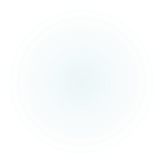 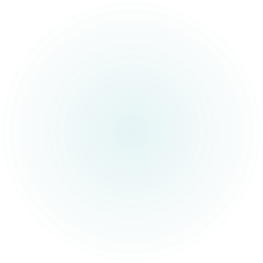 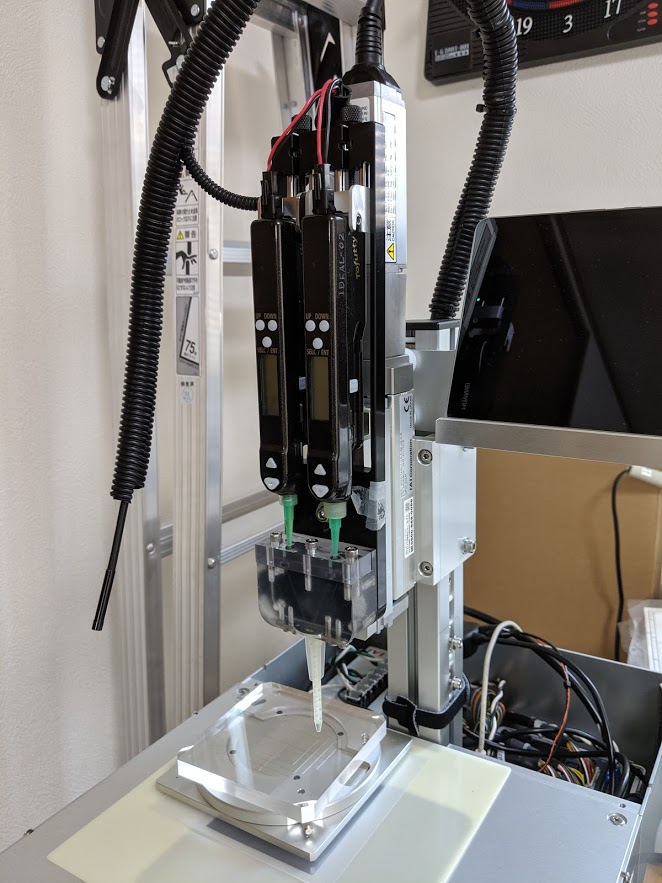 2液混合
高粘度接着剤定量塗布
高粘度液体の定量塗布は
実は意外と難しい。
　限られた接着範囲指定が
　あると特に困難。
毎回、同じ高さ、同じ角度
同じ秒数で塗布する事により
安定塗布が可能となります。
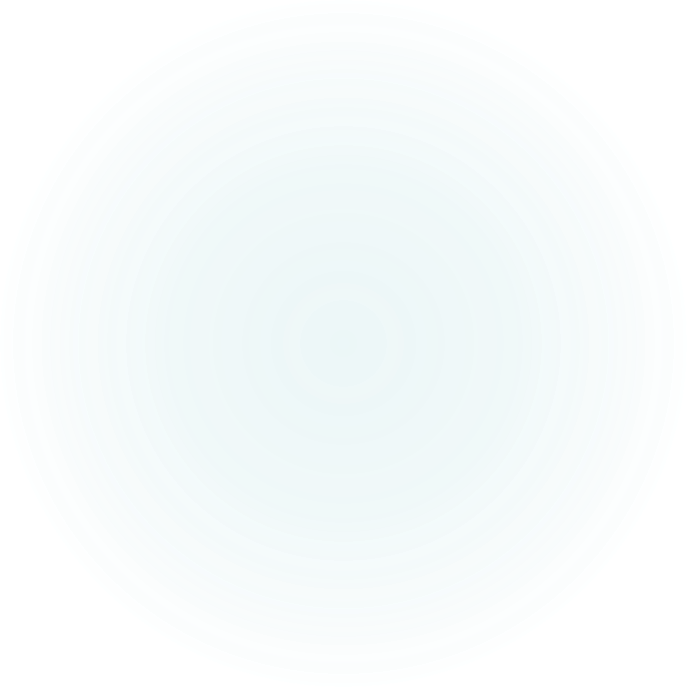 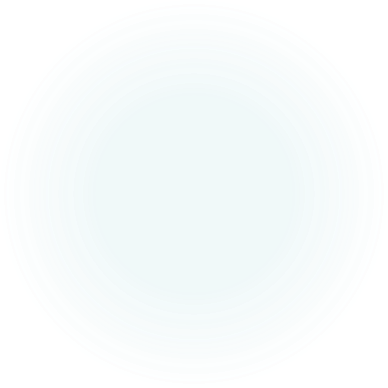 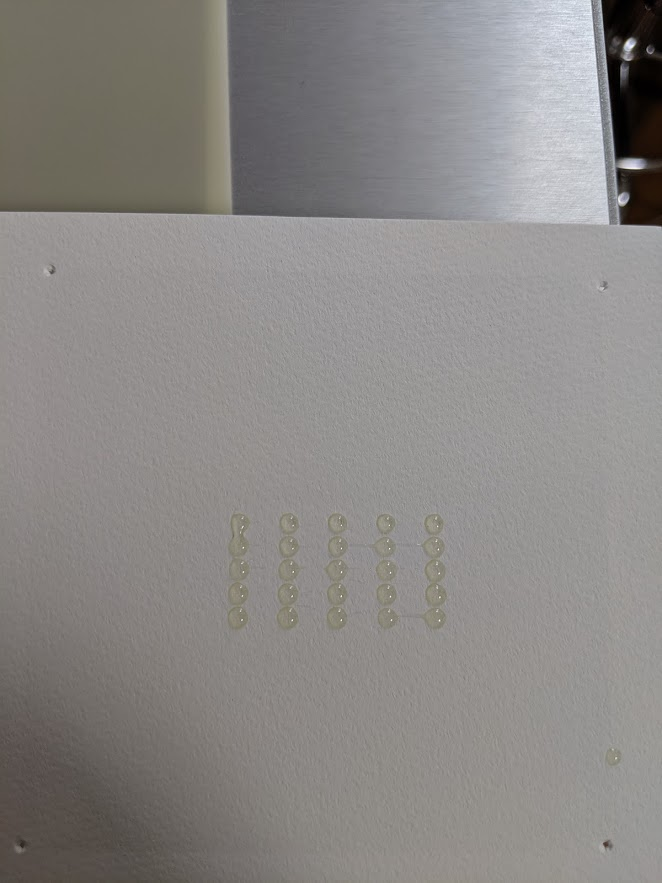 社内テスト動画
（2.5μL×2液_直前混合)
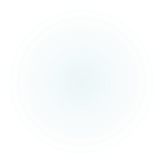 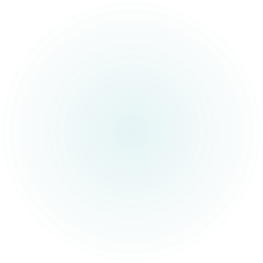 研究開発用途
　試薬定量塗布
工業用途
UV硬化接着剤等
Options
標準
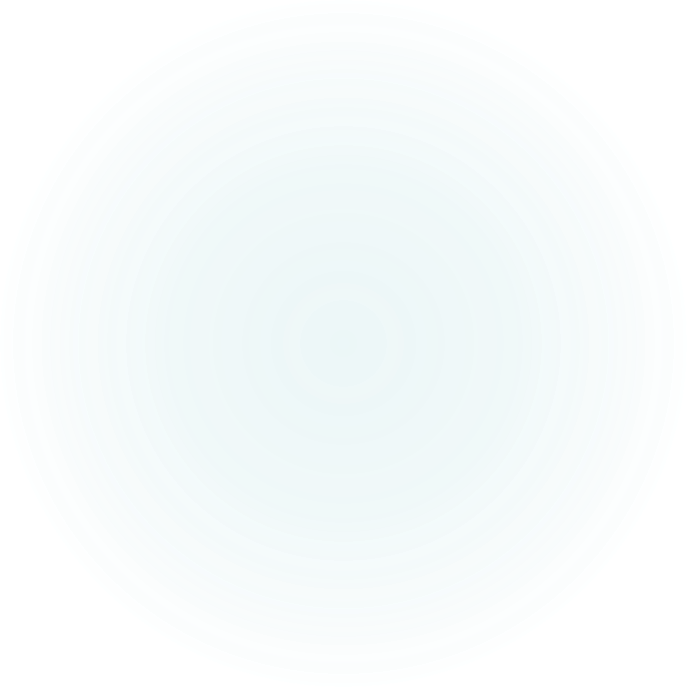 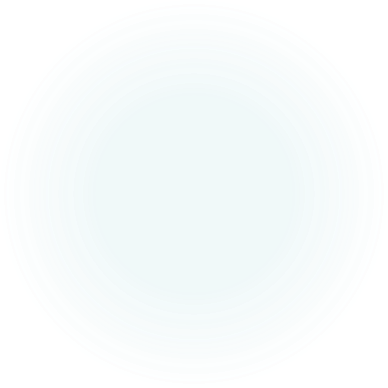 カテーテル想定
プレゼン動画
（0.5μL×4mmピッチ）
医療系展示会
　　デモ動画
（0.08μL×1ｍｍピッチ)
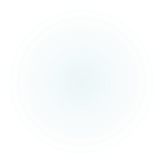